Main Injector Shutdown Status
Denton Morris, Marty Murphy
AD 0:900 Scheduling Meeting
August 23, 2024
Tunnel Work
MI-8 Collimator installation		
		Cable pulls completed
		Collimator steel is being staged at MI-8
		Iron workers start Monday (Aug. 26th)
	
	RF Dual PA cavity upgrades (3 stations)
		Electrical pulls are complete
		Upgrading four modulators (one spare)
		NOTE:  Unable to test any RF until KRS pulsed power returns
	
	Address found LCW leaks (underway with TD support)
		332 Dipole will be addressed next week

	MI-201 Sump discharge line replacement – underway
	MI-218 Sump discharge line replacement – completed, waiting on 
		topo analysis

	Vacuum issues in P150 line (~704) being investigated
2
MI Department Meeting  |  D. Morris
8/23/24
Upstairs Work
Main jobs:

Heat Exchanger cleaning: MI-62, MI-8, MI-10, 20 and 30, 50 are finished*
	MI-40 in progress 
	Investigating pitting and corrosion in end shells

VCB PMs continue ring wide
Transformer/Switchgear PMs (paused)

PM all compressors LCW filters/pumps/motors

MI-20 Upper transformer cable pulls
MI-20 Lower transformer cable pulls
3
MI Department Meeting  |  D. Morris
8/23/24
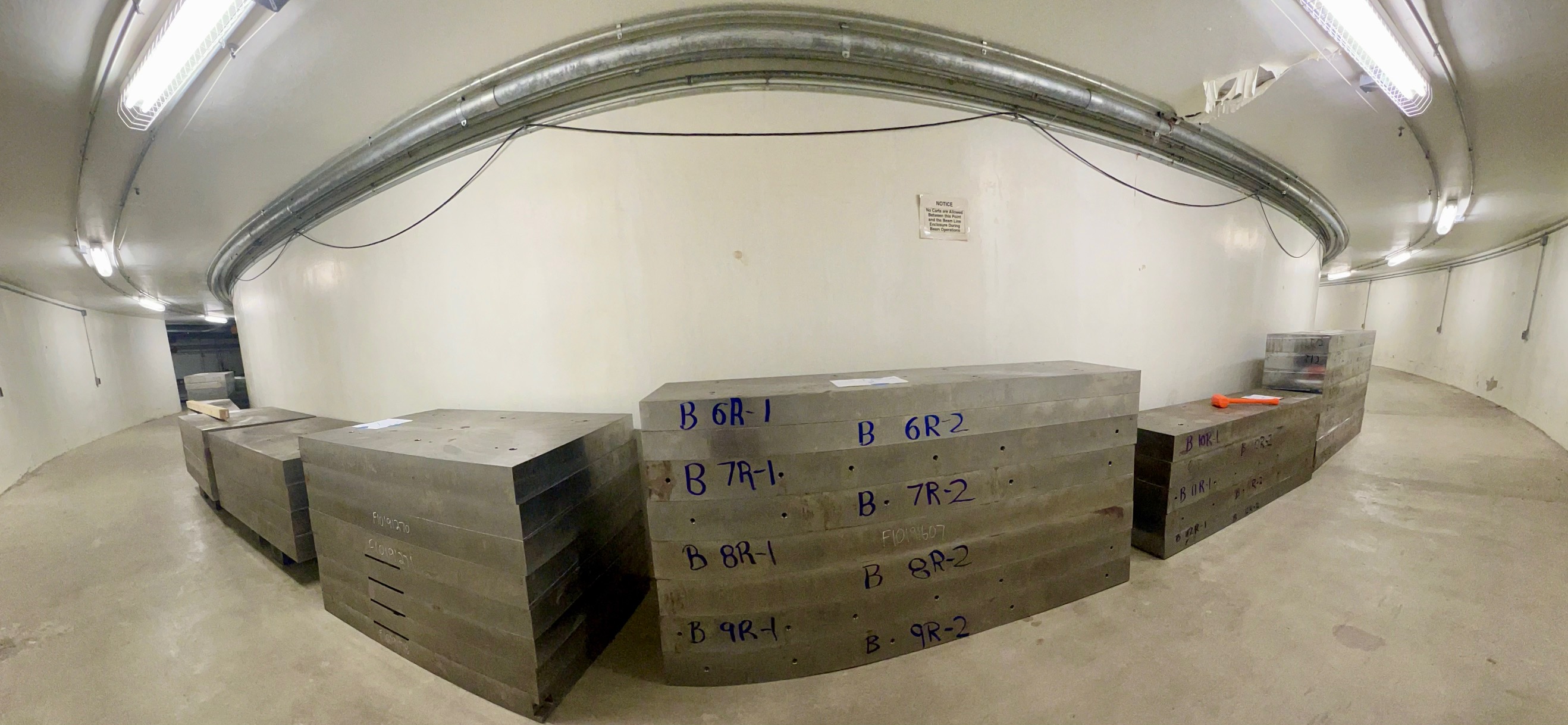 Kyle’s Pile of steel staged underground in the MI-8 MVA.
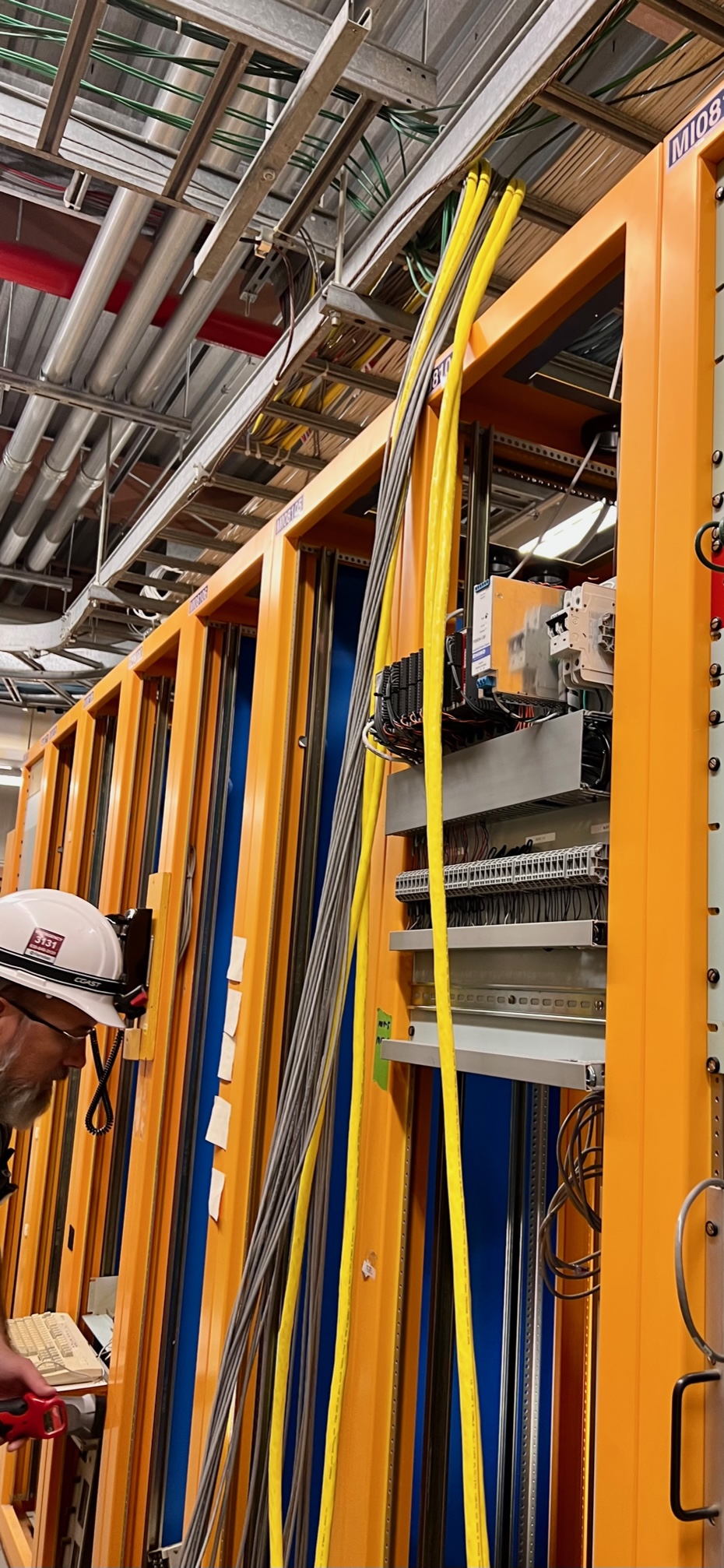 Freshly pulled instrumentation cables
In the MI-8 electronics room.
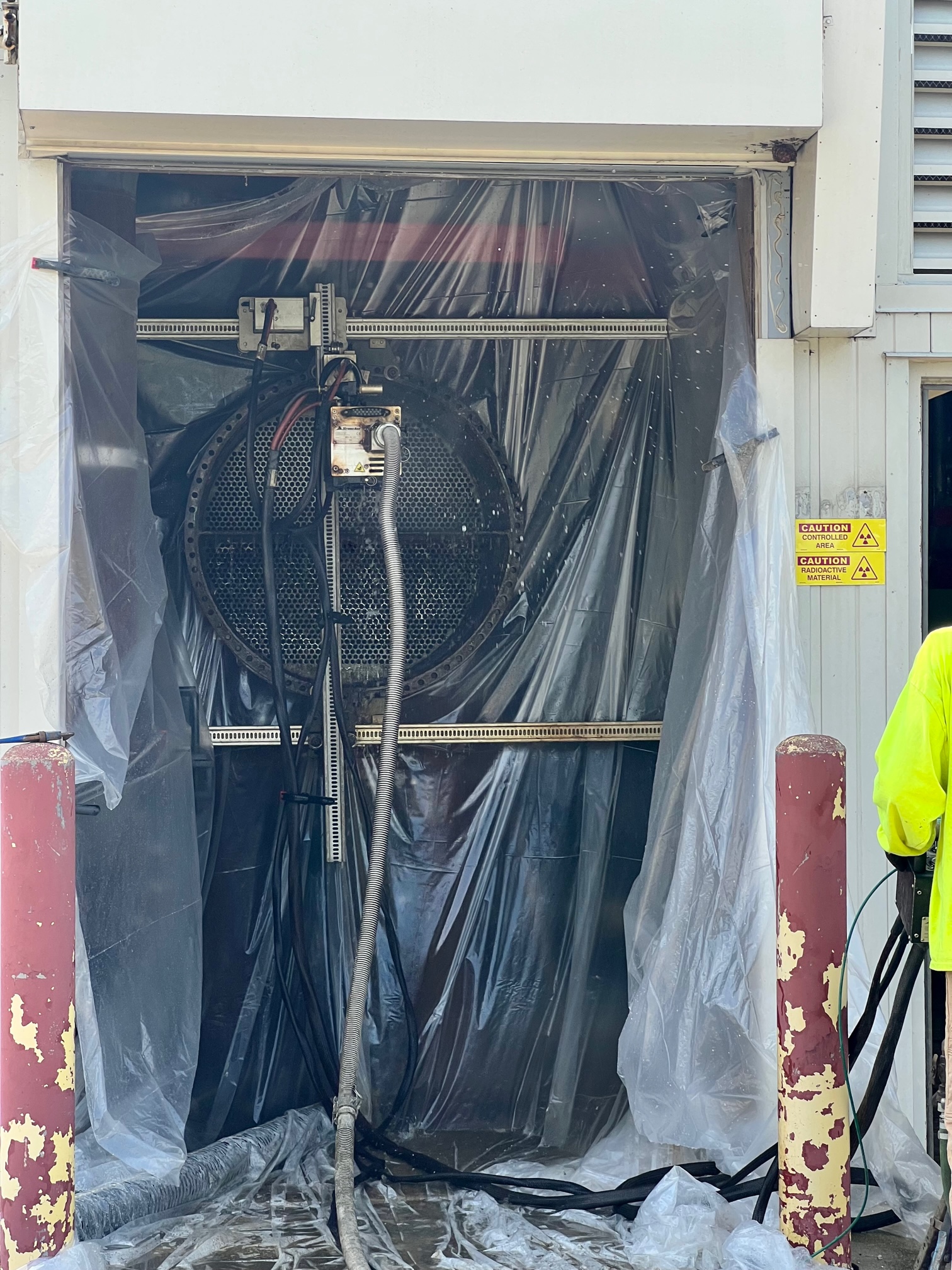 MI-50 pond/LCW heat exchanger cleaning.
Conventional Power Outages
Please report any additional MI outages to the MCR.
7
MI Department Meeting  |  D. Morris
8/23/24